Анкета кандидата в дилеры
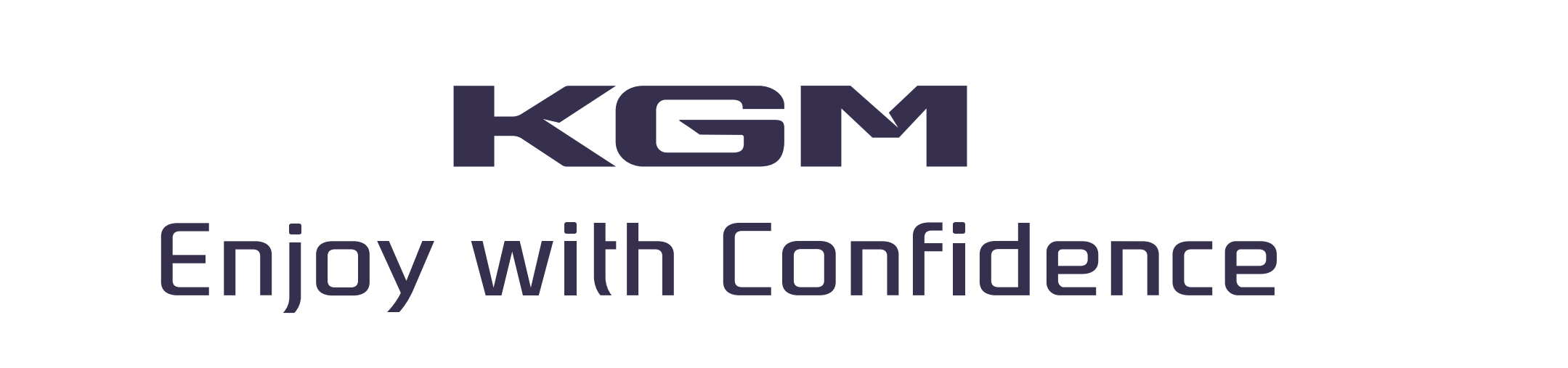 Эксклюзивный дистрибьютор KGM в России АО «РЭКС Моторс»
Информация о компании
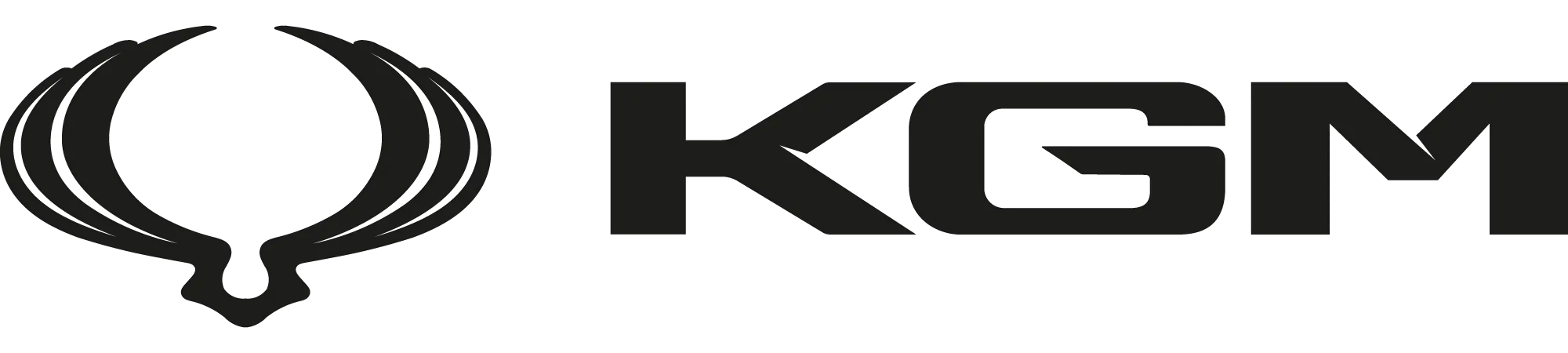 Эксклюзивный дистрибьютор KGM в России АО «РЭКС Моторс»
Информация об учредителях компании
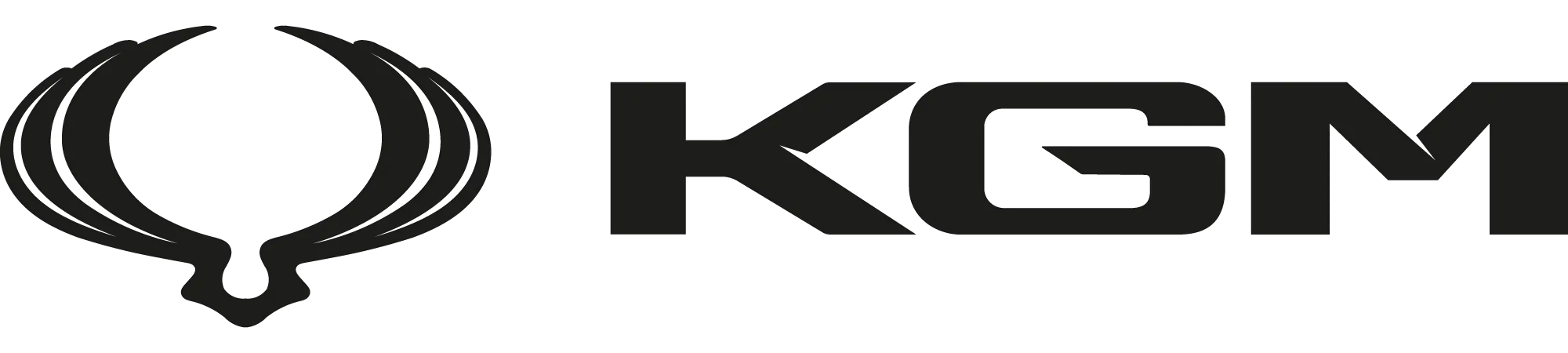 Эксклюзивный дистрибьютор KGM в России АО «РЭКС Моторс»
Информация по существующему бизнесу
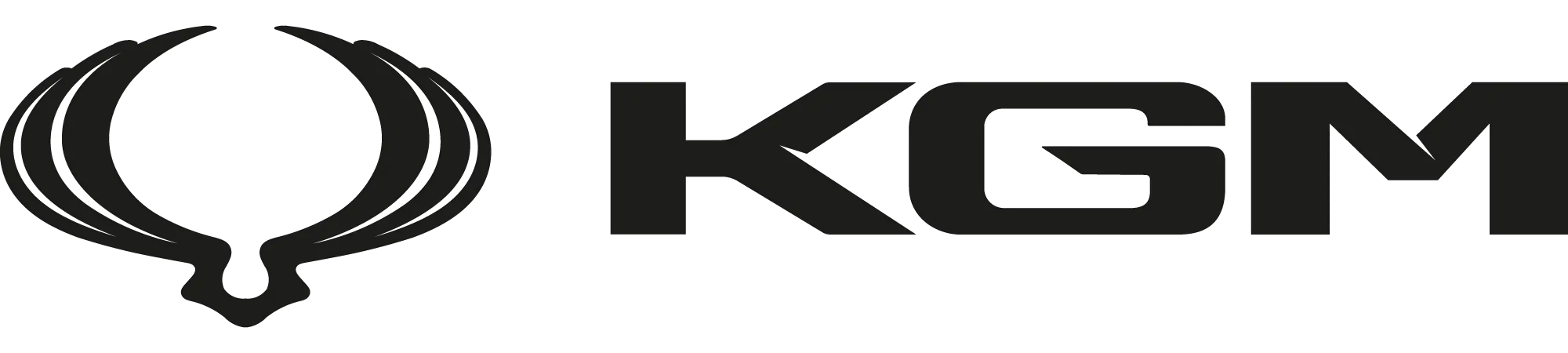 Эксклюзивный дистрибьютор KGM в России АО «РЭКС Моторс»
План продаж автомобилей
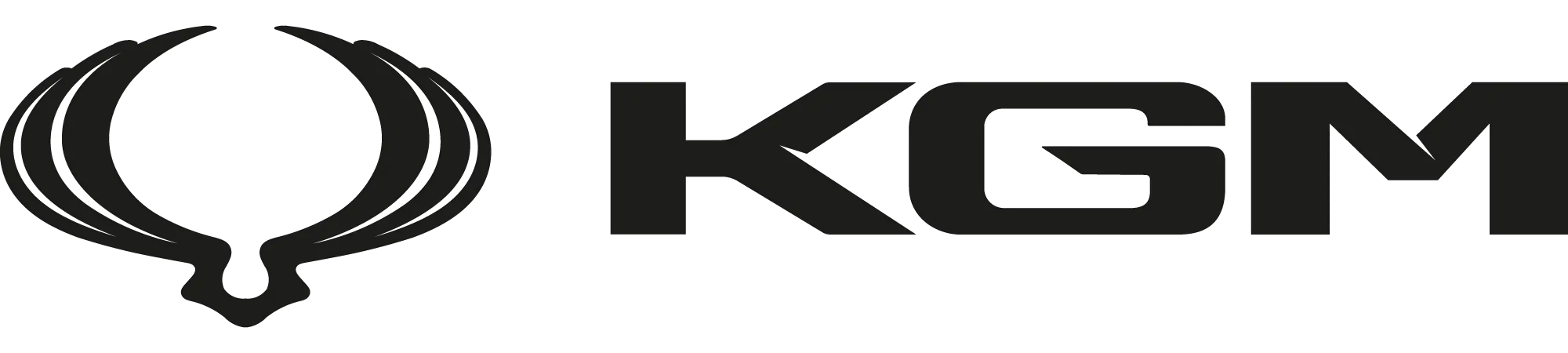 Эксклюзивный дистрибьютор KGM в России АО «РЭКС Моторс»
Информация по предлагаемому объекту
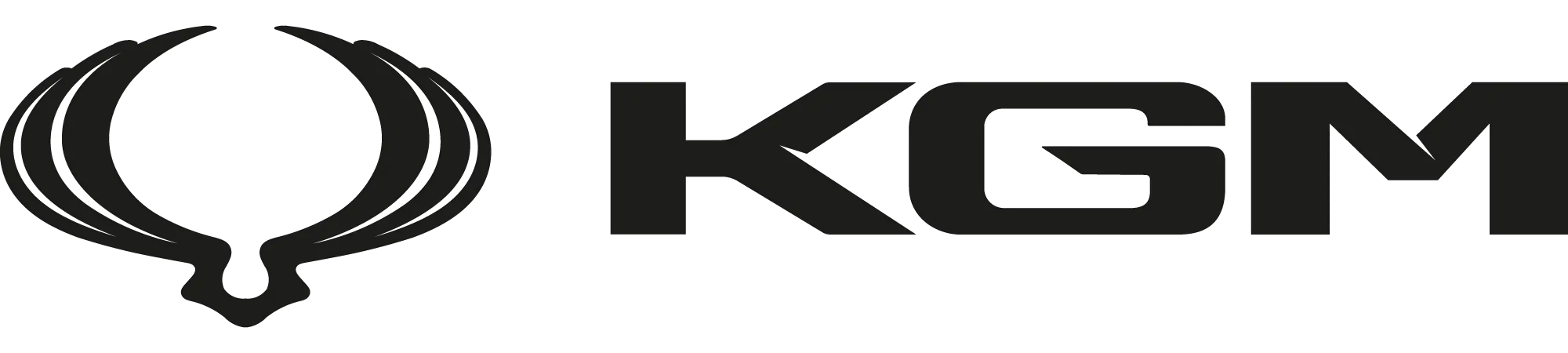 Эксклюзивный дистрибьютор KGM в России АО «РЭКС Моторс»
Информация по запуску дилерского центра
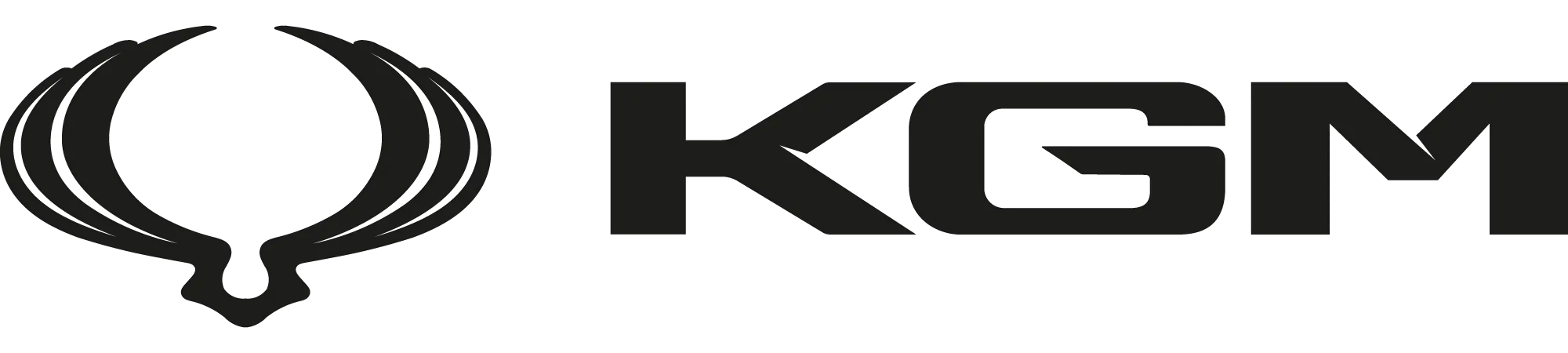 Эксклюзивный дистрибьютор KGM в России АО «РЭКС Моторс»
Расположение объекта на карте города
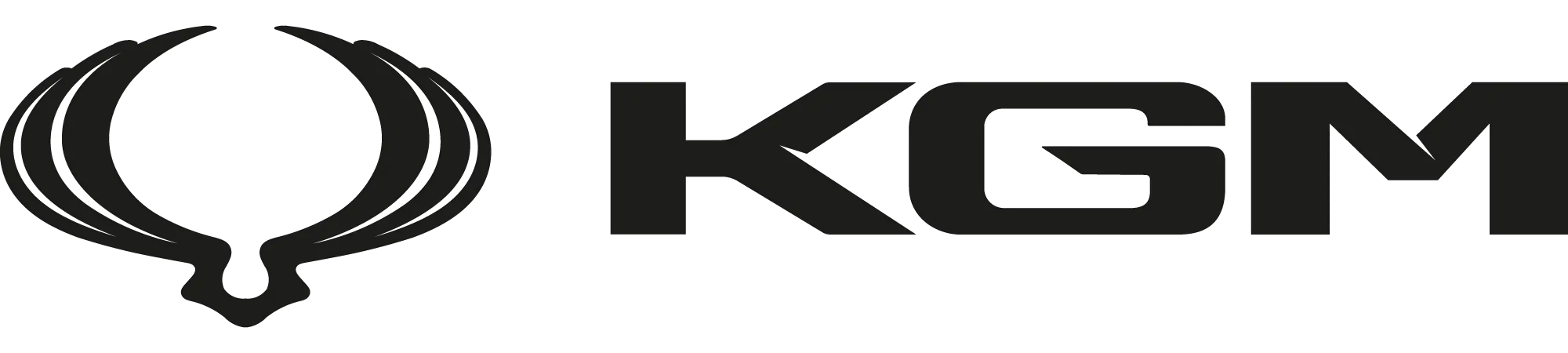 * Необходимо отметить дилерские центры других брендов
Эксклюзивный дистрибьютор KGM в России АО «РЭКС Моторс»
Расположение объекта на карте района
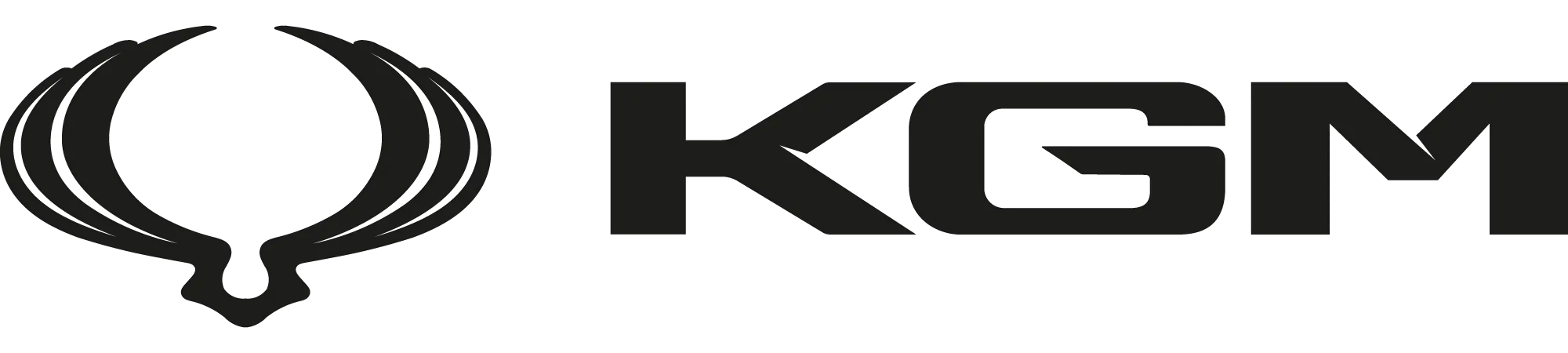 * Необходимо отметить дилерские центры других брендов
Эксклюзивный дистрибьютор KGM в России АО «РЭКС Моторс»
Схема генерального плана территории дилерского центра
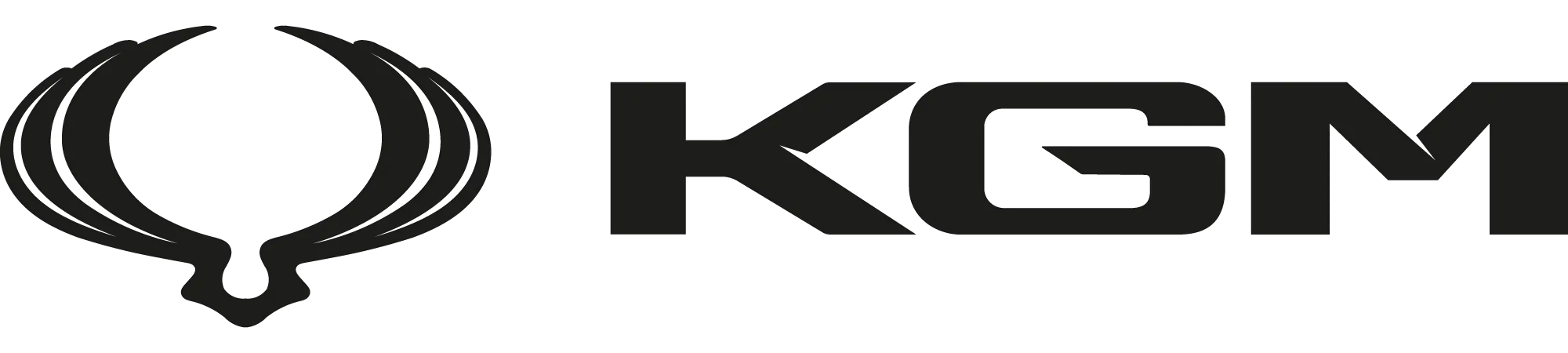 * Необходимо так же обозначить въезды/выезды на территорию, клиентские и сервисные парковки
Эксклюзивный дистрибьютор KGM в России АО «РЭКС Моторс»
Функциональная планировка дилерского центра
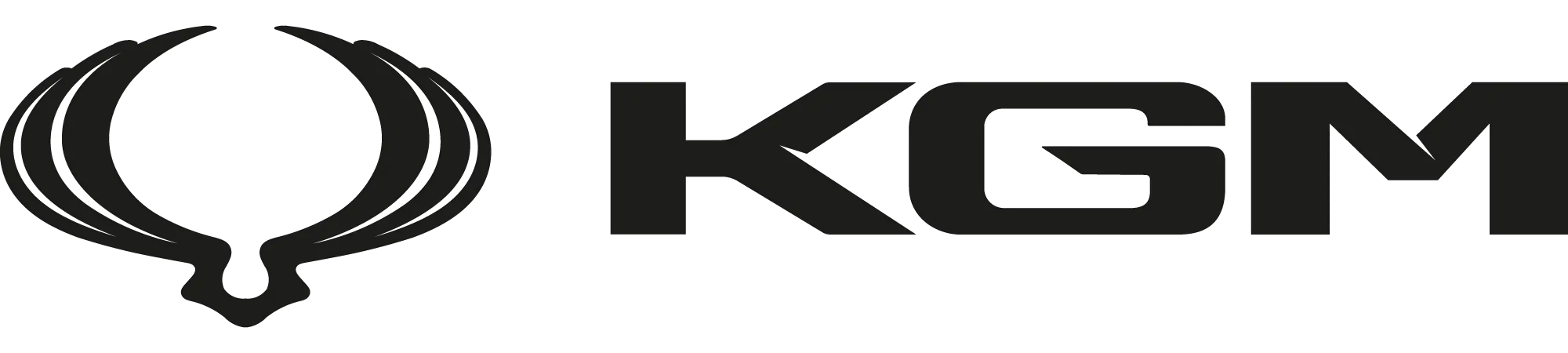 * Необходимо указать планировку шоу-рума и зоны СТО со всеми вспомогательными помещениями
Эксклюзивный дистрибьютор KGM в России АО «РЭКС Моторс»
Существующий вид дилерского центра
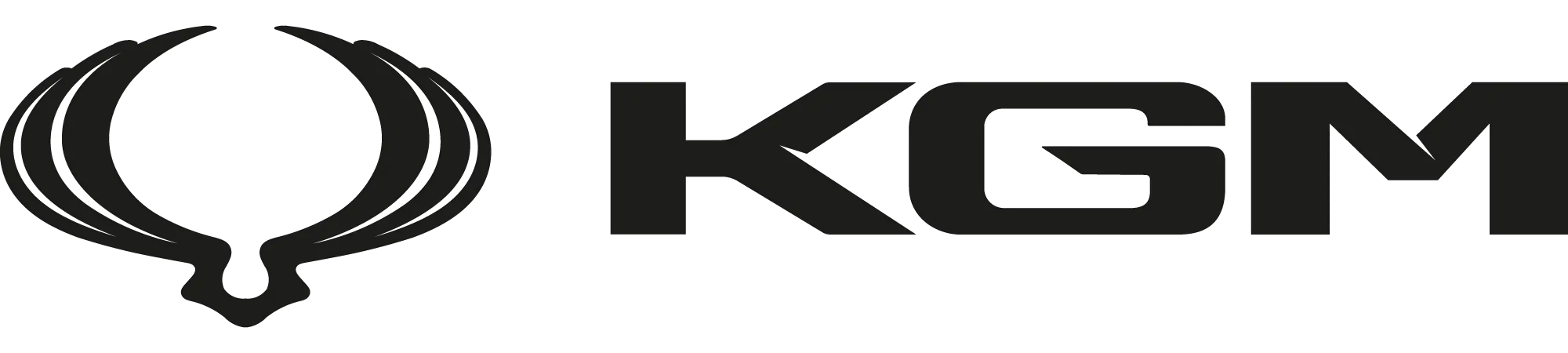 фасад полностью с захватом проезжей части панорамный вид
фасад полностью близко фронтальный вид
фасад полностью близко 3/4 вид справа
фасад полностью близко 3/4 вид слева
Существующий вид дилерского центра
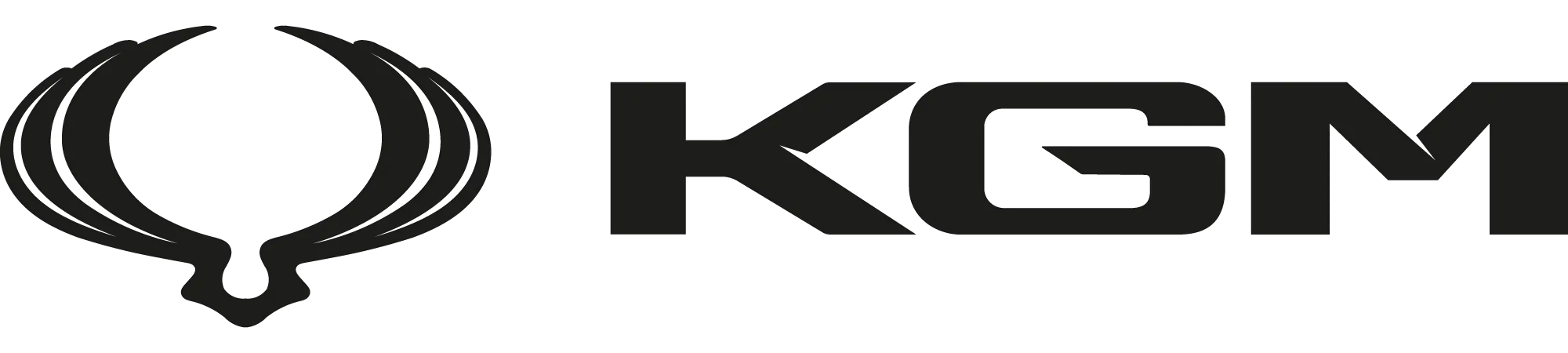 шоу-рум полностью панорамный вид другой ракурс
шоу-рум полностью панорамный вид
шоу-рум полностью вид от входной группы
шоу-рум полностью панорамный вид с второго этажа (если применимо)
Существующий вид дилерского центра
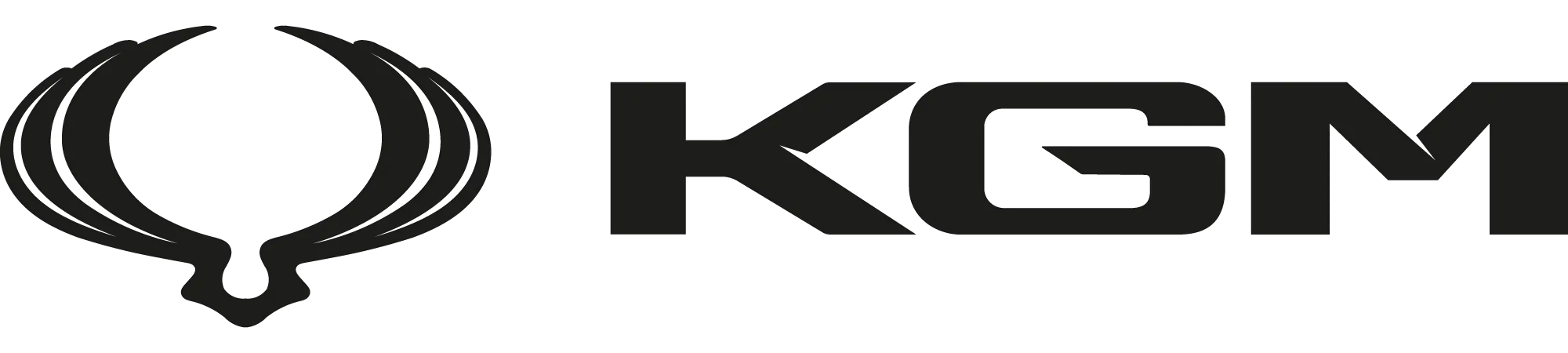 зона СТО полностью панорамный вид другой ракурс
зона СТО полностью панорамный вид
кузовной участок полностью панорамный вид (если применимо)
склад з/ч полностью панорамный вид
Эксклюзивный дистрибьютор KGM в России АО «РЭКС Моторс»
СПАСИБО!
Эксклюзивный дистрибьютор KGM в России АО «РЭКС Моторс»